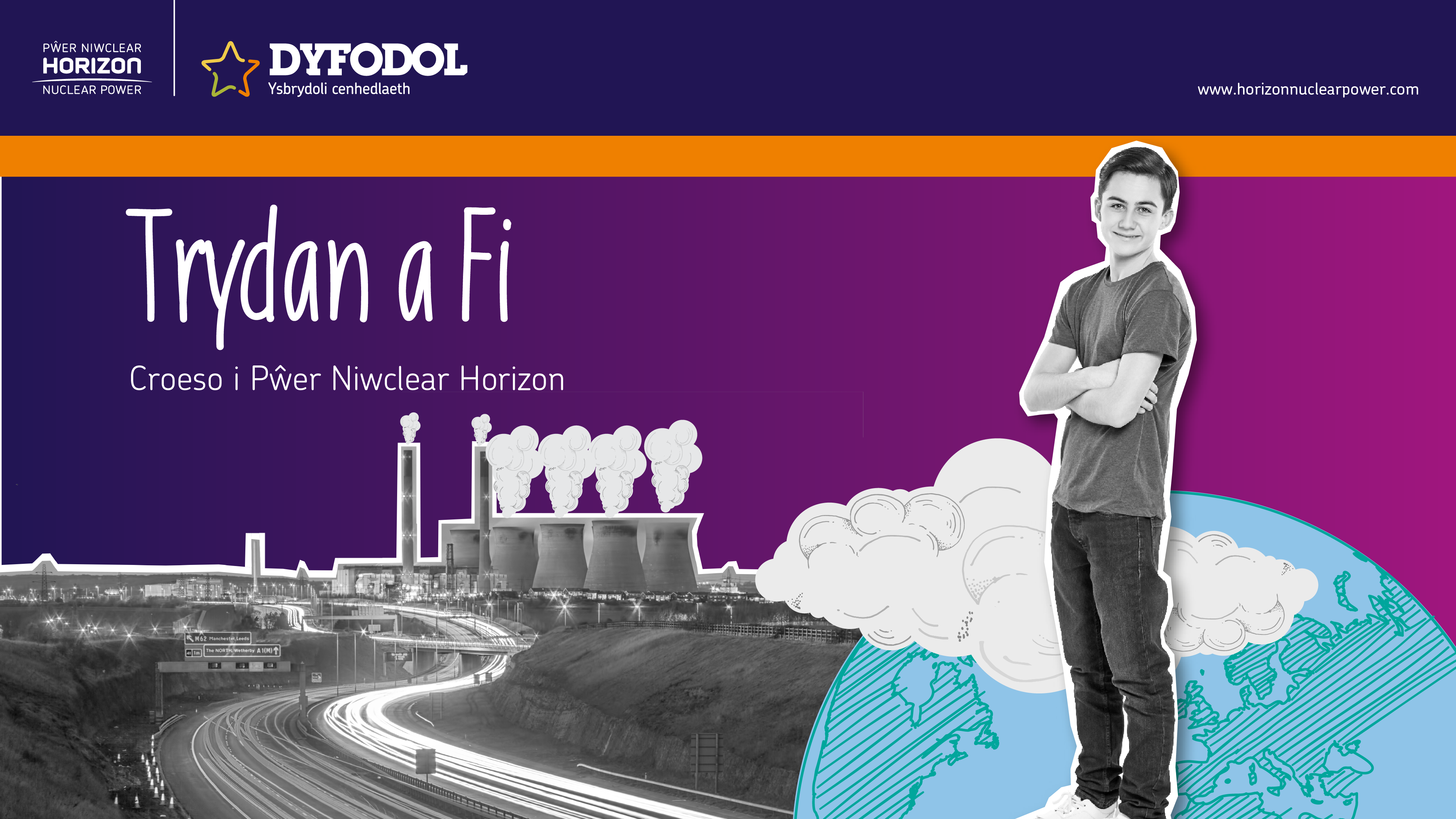 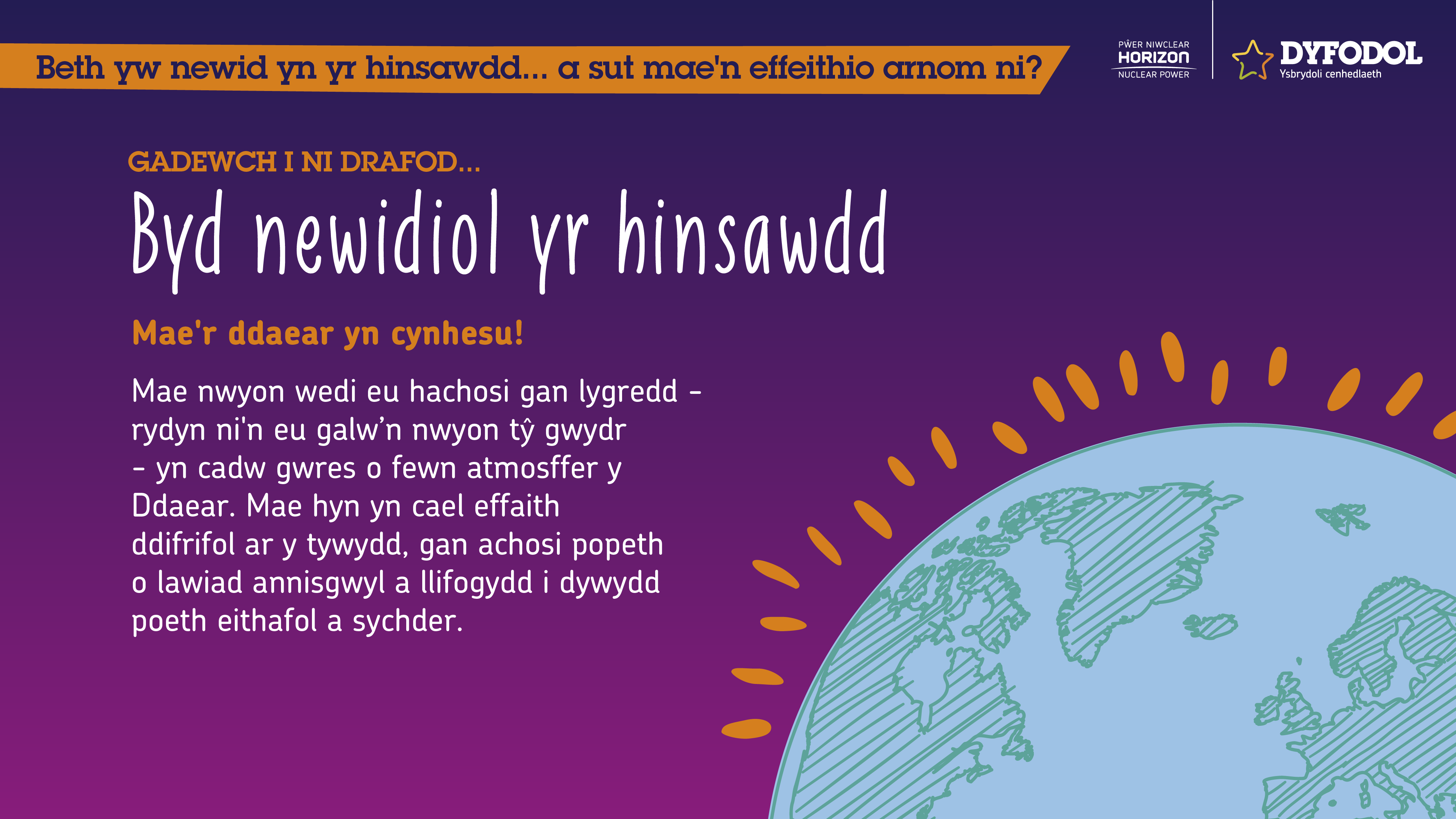 [Speaker Notes: Q. Can anyone share an example where climate change has had an impact in the UK/Wales?]
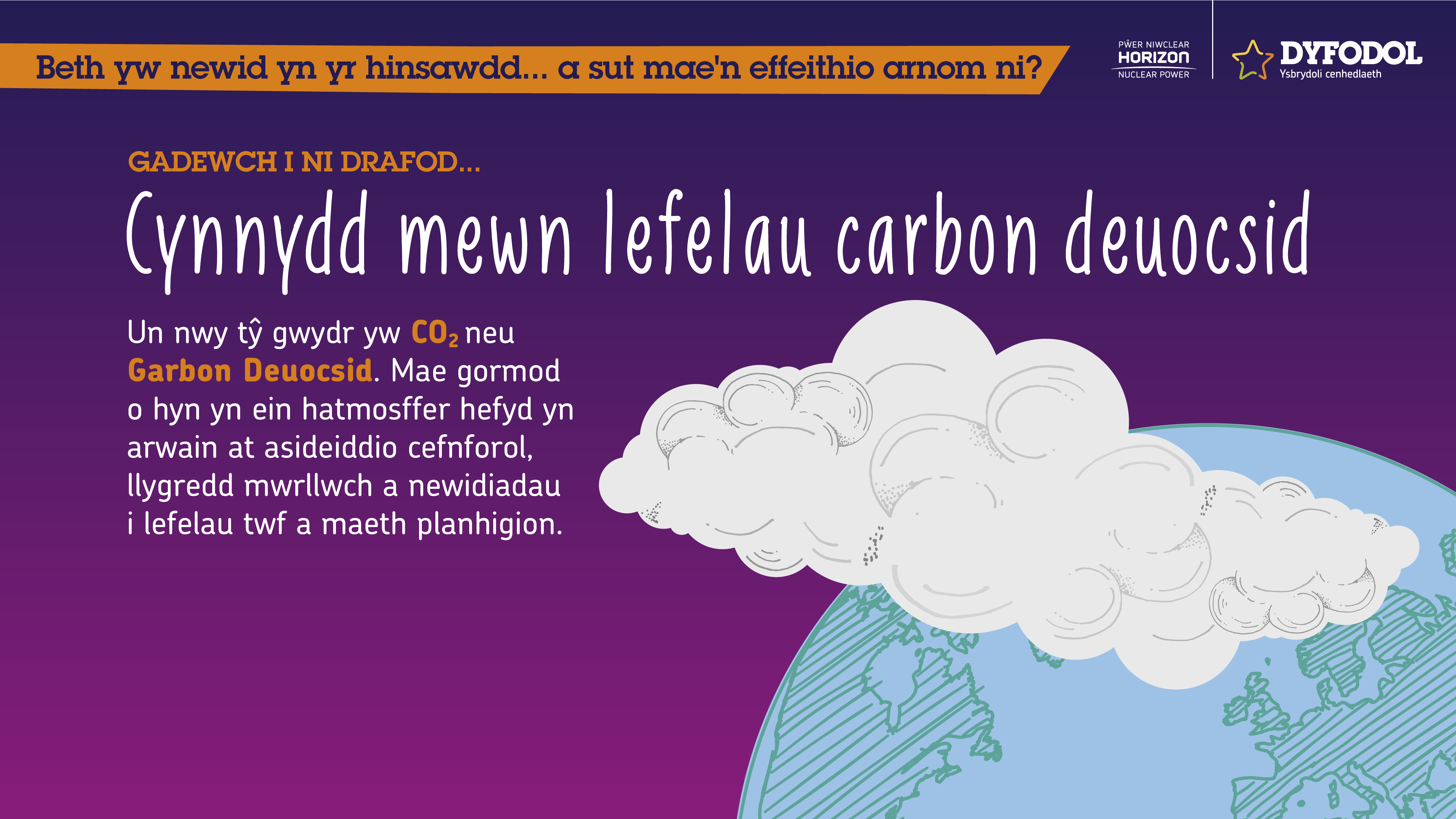 [Speaker Notes: Q. What do you think is happening to the world as a result of climate change?]
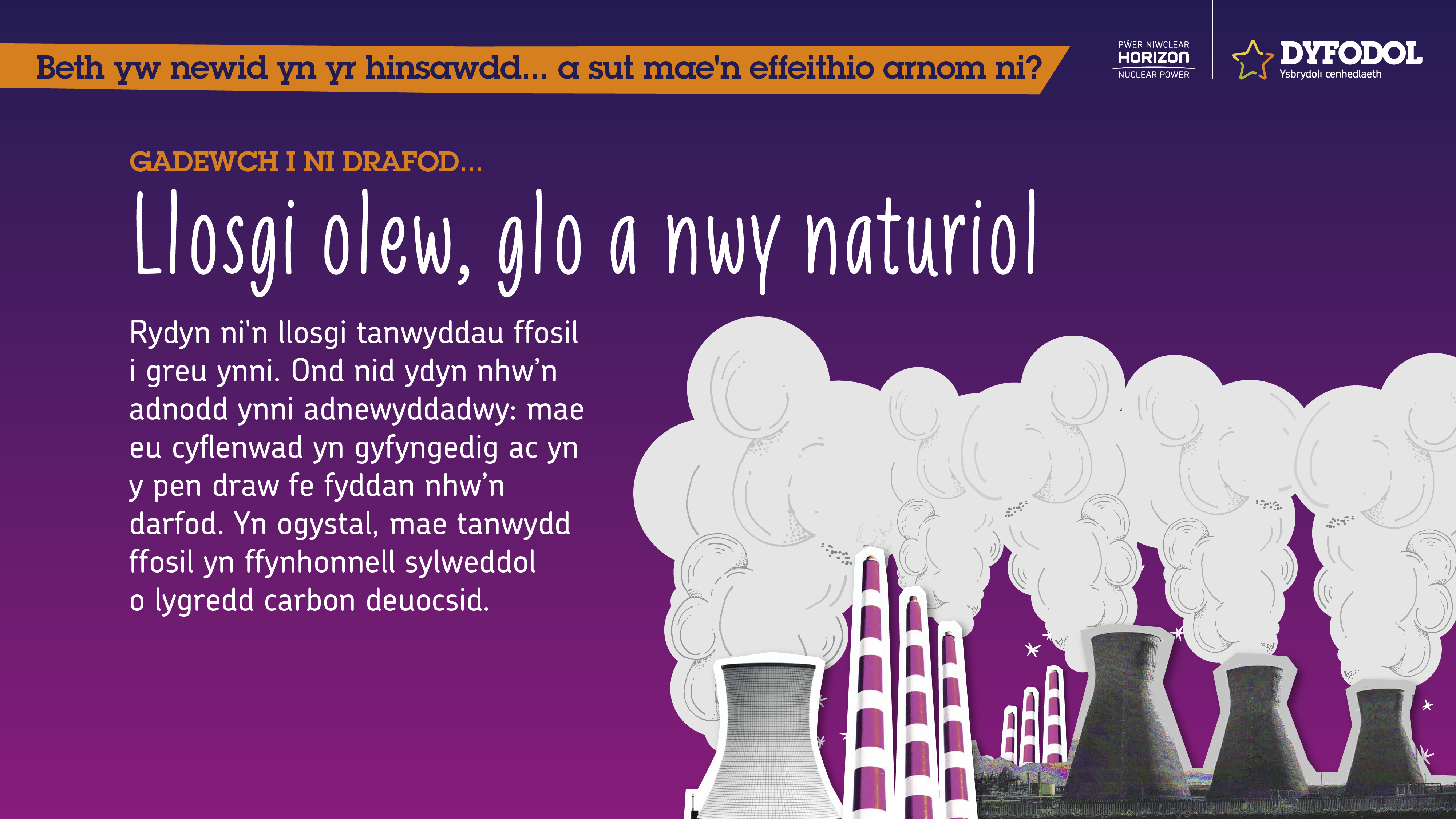 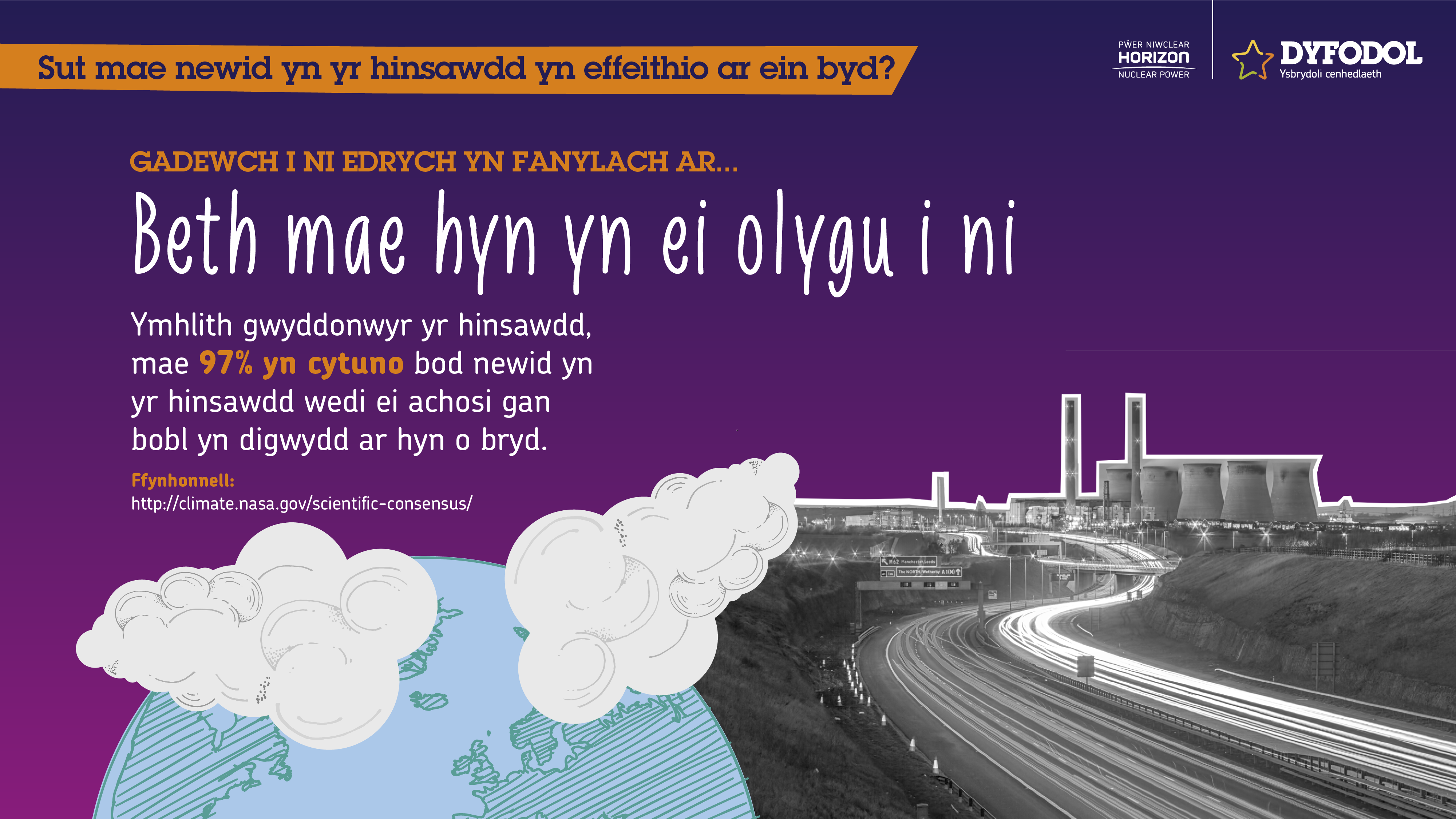 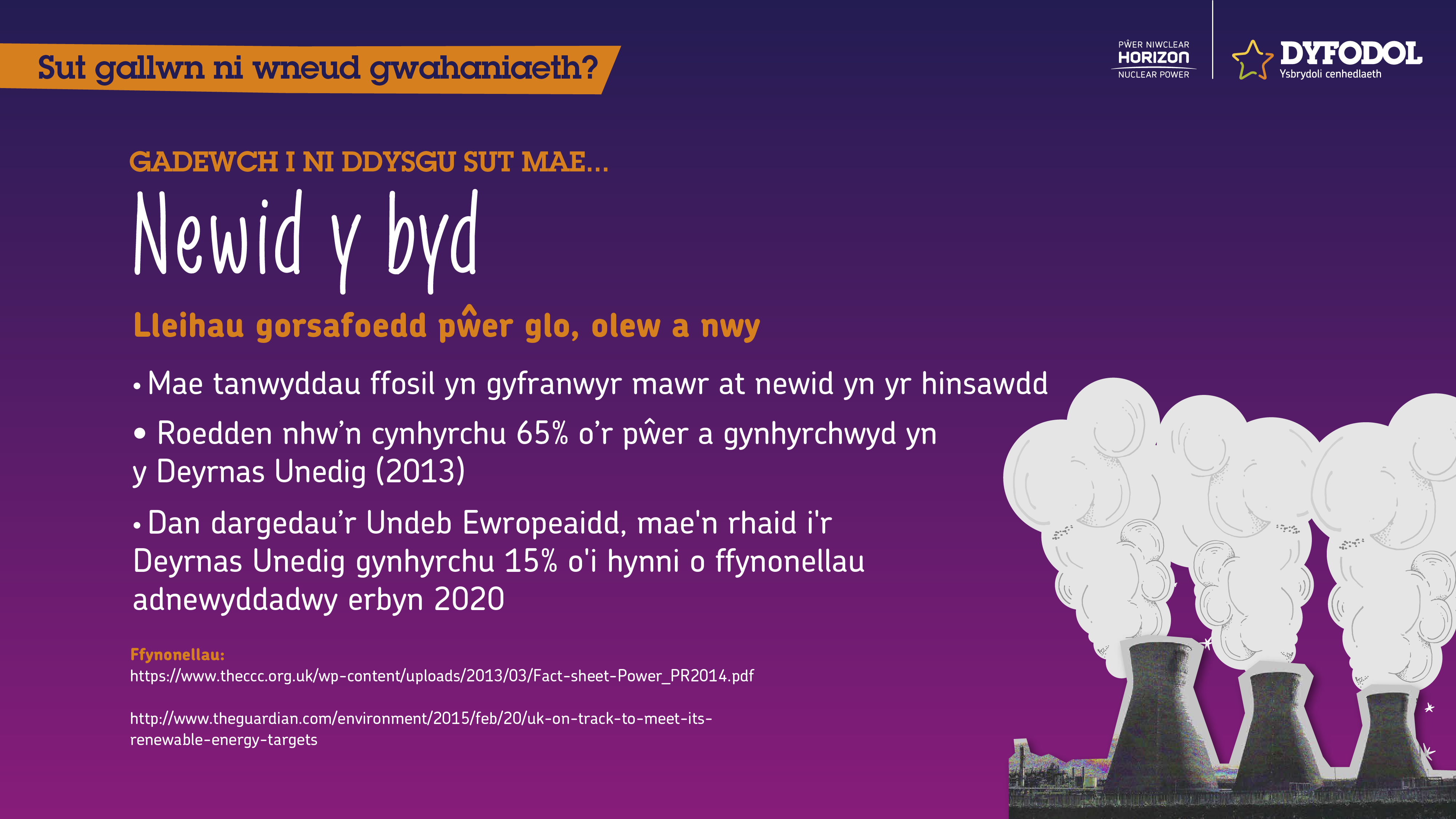 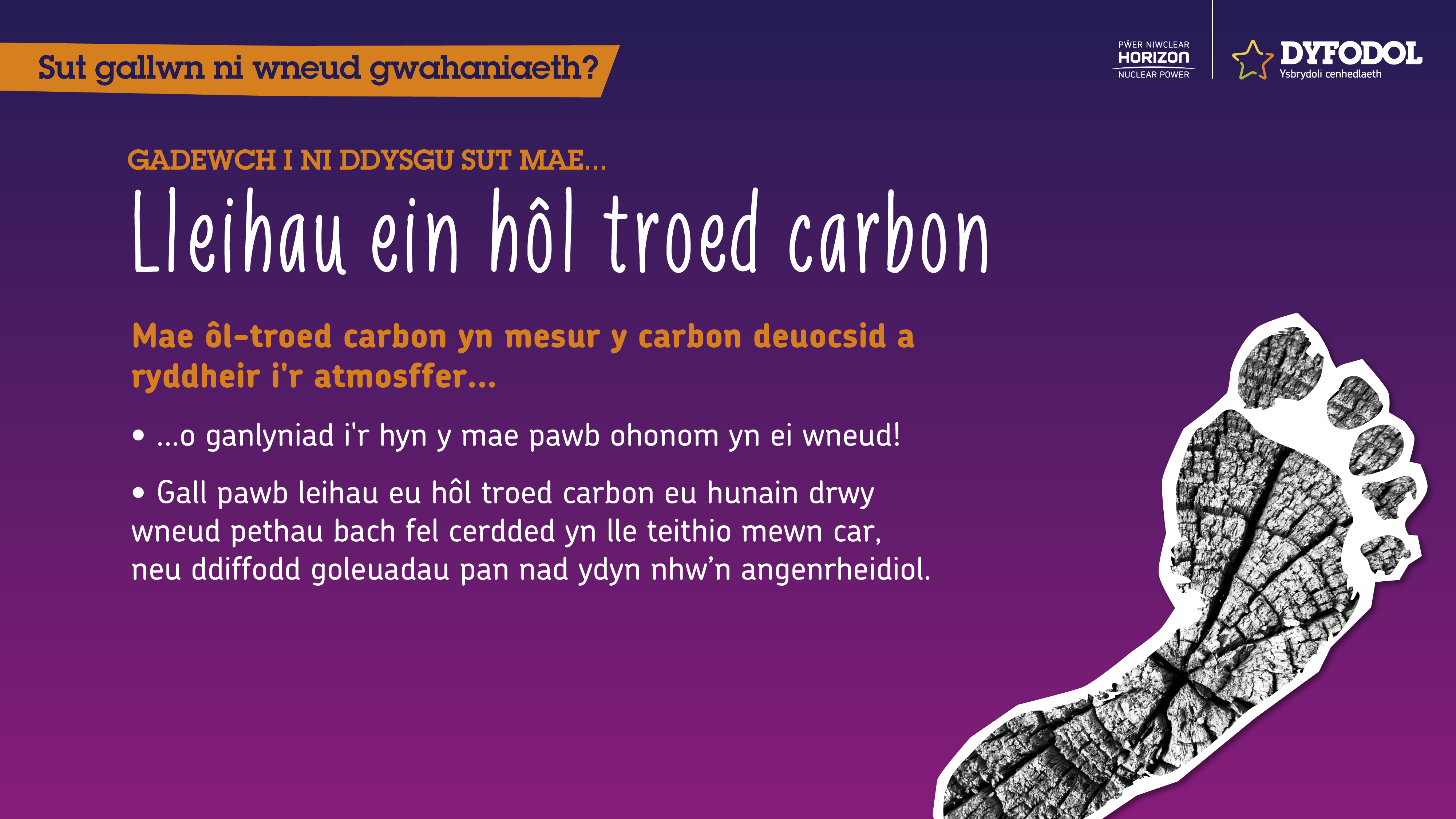 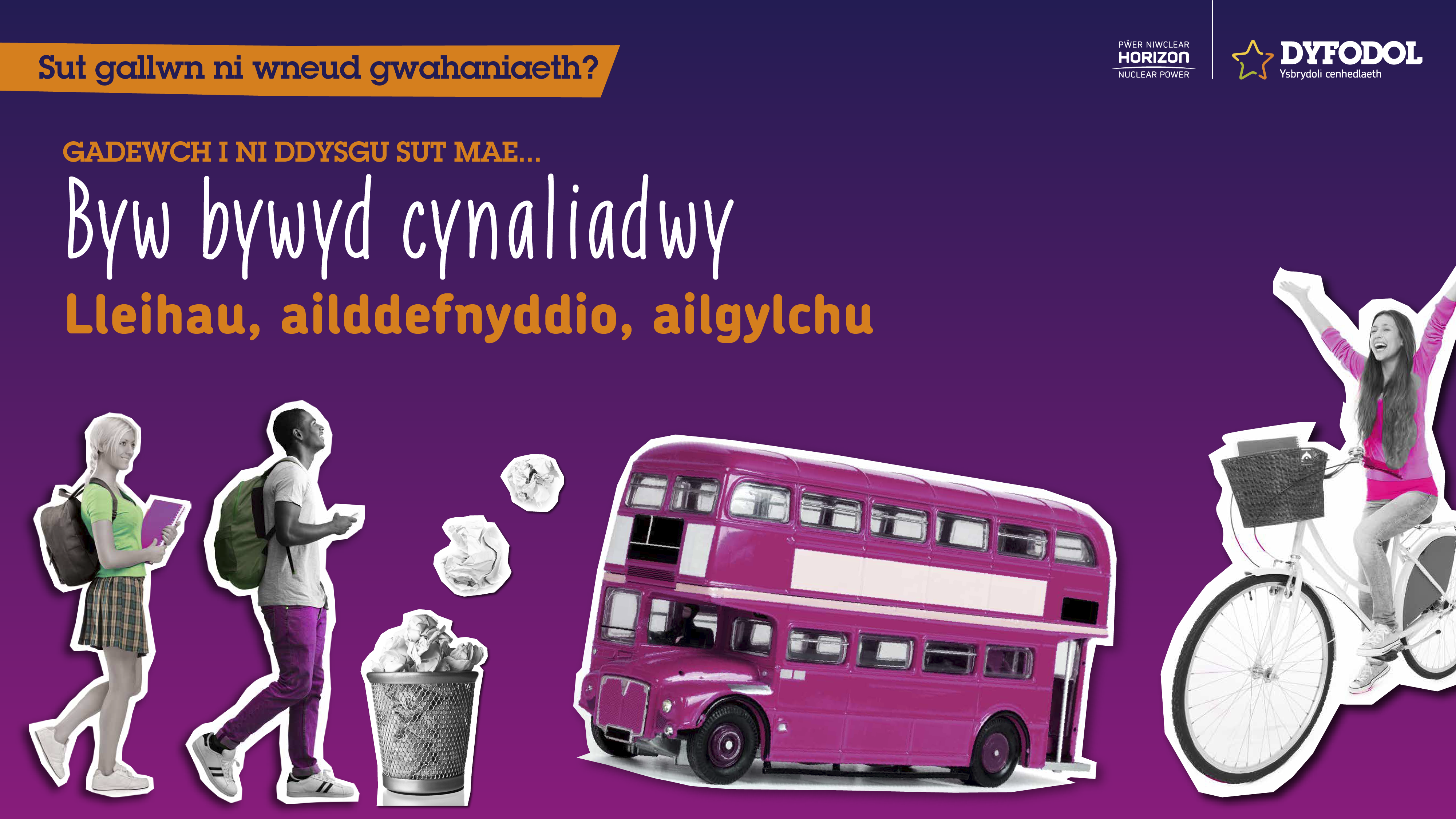 [Speaker Notes: Q. How do you think you can make a difference as an individual - day-to-day?
Note (optional activity): After each section, take a few moments to gather ideas from the class as to how they can put a plan in action for that area of ‘lifestyle change’.]
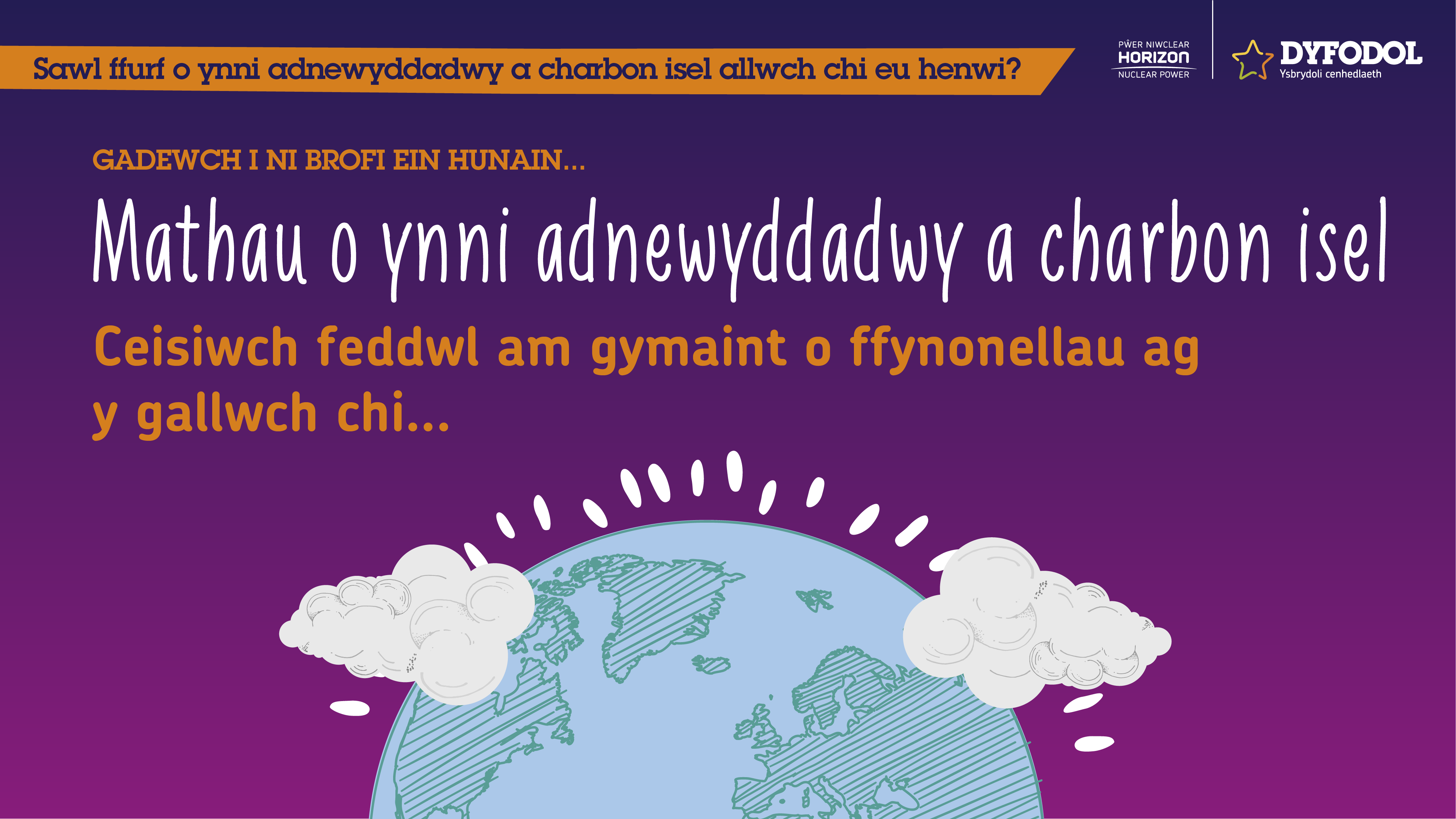 [Speaker Notes: Talk through each energy type in turn. Ask for examples of where your pupils have seen each in action, and expand on how each one works - without going into too much detail.
Tidal Energy – Tidal movement is used to drive turbines, so we can get our energy from the sea... Wind Energy – Wind turbines turn wind into electricity, so we can get our energy from the air around us...
Solar Energy – Solar panels generate electricity from the sun, so we can get our energy from the sky...
Nuclear Energy – Nuclear fission makes electricity by splitting atoms, so we can get our energy from ultra-tiny particles in special power plants...]
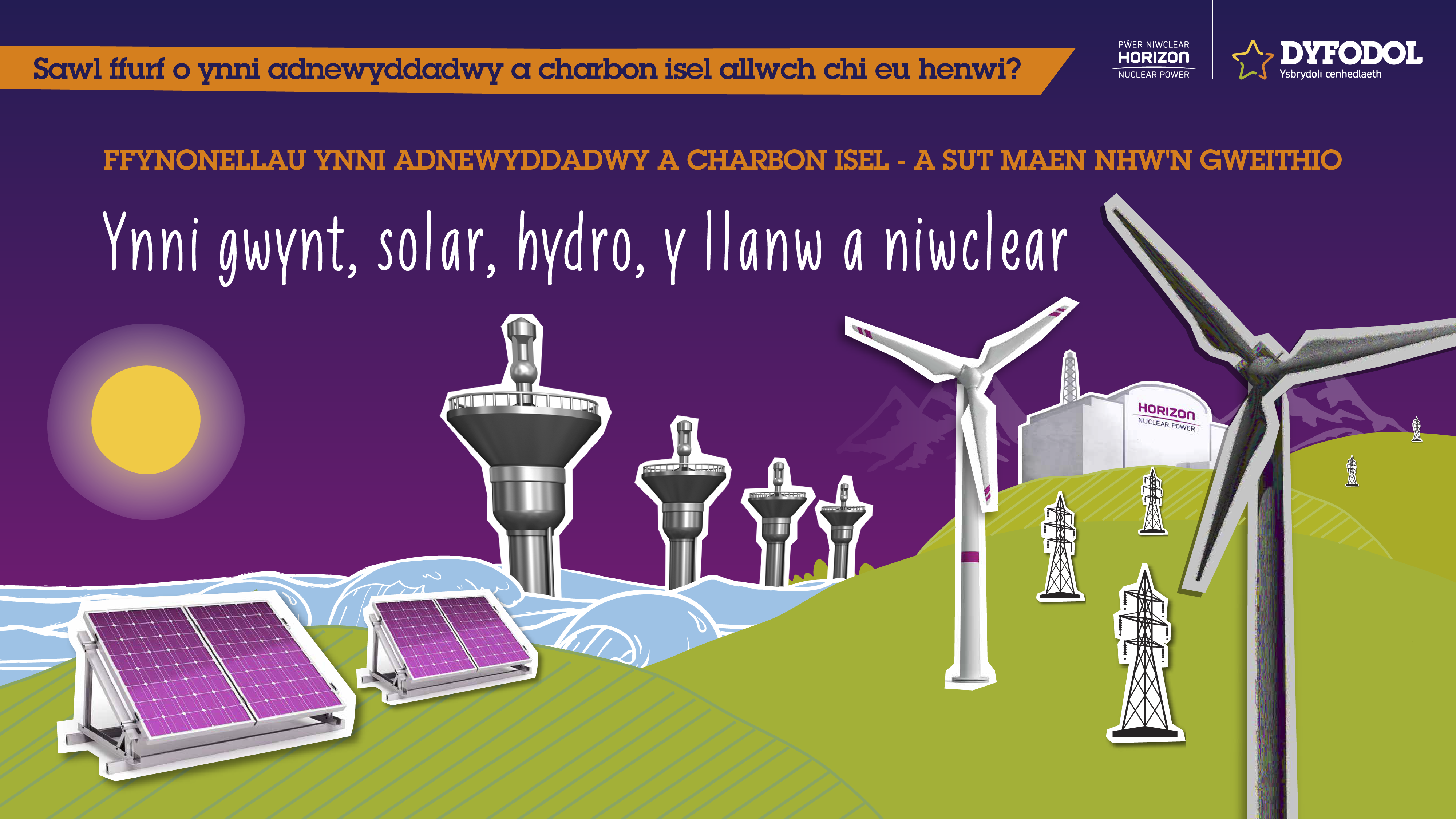 [Speaker Notes: Q. Can you name any advantages of these forms of energy?
Nuclear power:
This is the largest source of low carbon that is non-hydro (hydropower comes from using the power of falling of flowing water).
Nuclear power helps to avoid 2.5 billion tonnes of CO2 emissions annually worldwide
In 2010, 12.96% of global electricity was generated through nuclear power.
Wind power:
In 2012, wind power generated half of the UK’s renewable electricity
The 4 largest offshore wind farms in the world are in the UK: The London Array, Gwynt y Môr off the North Wales coast, the Greater Gabbard wind farm off the coast of Suffolk and West of Duddon Sands off the coast of Cumbria. 
By 2020, offshore wind farms will supply between 18-20% of UK’s electricity every year.
Solar power: 
In 2012, solar power generated nearly 3% of the UK’s renewable electricity
Hydropower:
One of the cheapest forms of electricity
It is the most widely deployed renewable strategy
Marine / tidal power:
Highly predictable way to source energy
A form of hydropower which converts energy of tides into power]
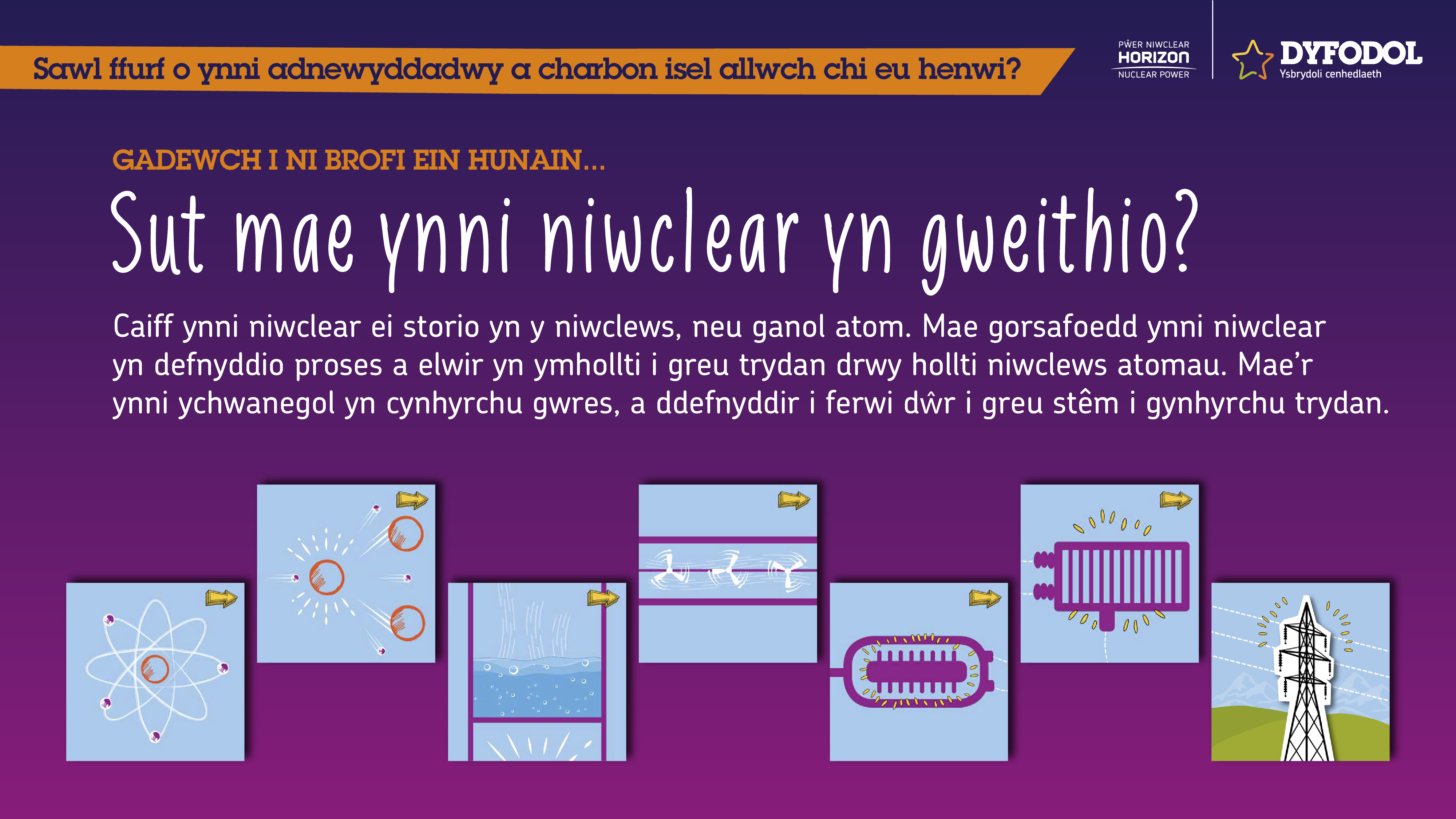 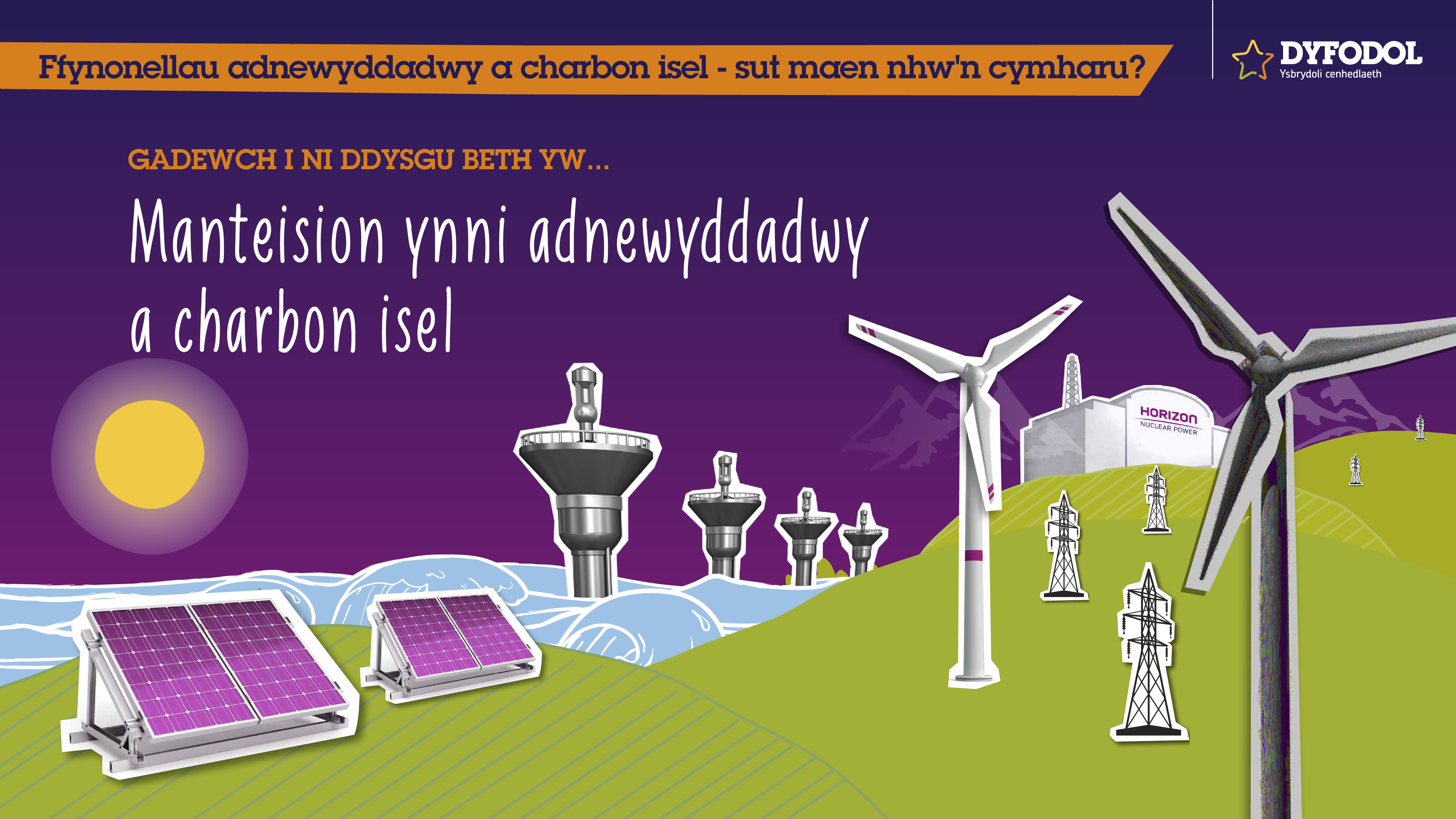 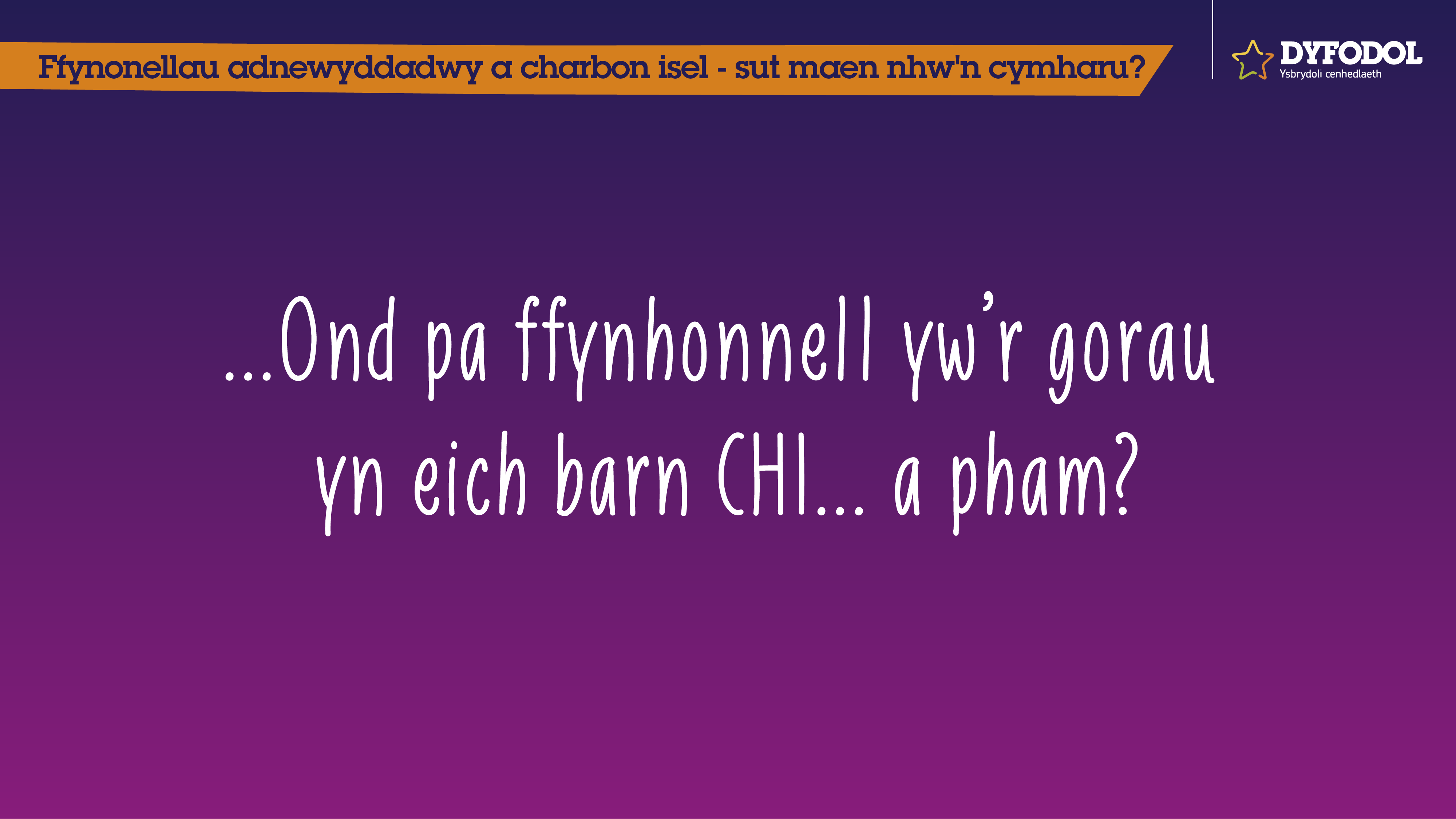 [Speaker Notes: Q. But which source do YOU think is the best… and why?
Note (optional activity): Talk through how renewable energy is growing - “Back In 2012, the world relied on renewable sources for around 13.2% of its total primary energy supply. In 2013 we used it for 22% of global electricity generation, and in 2015 it was predicted that the figure will be 26% in 2020.” http://www.iea.org/aboutus/faqs/renewableenergy/]
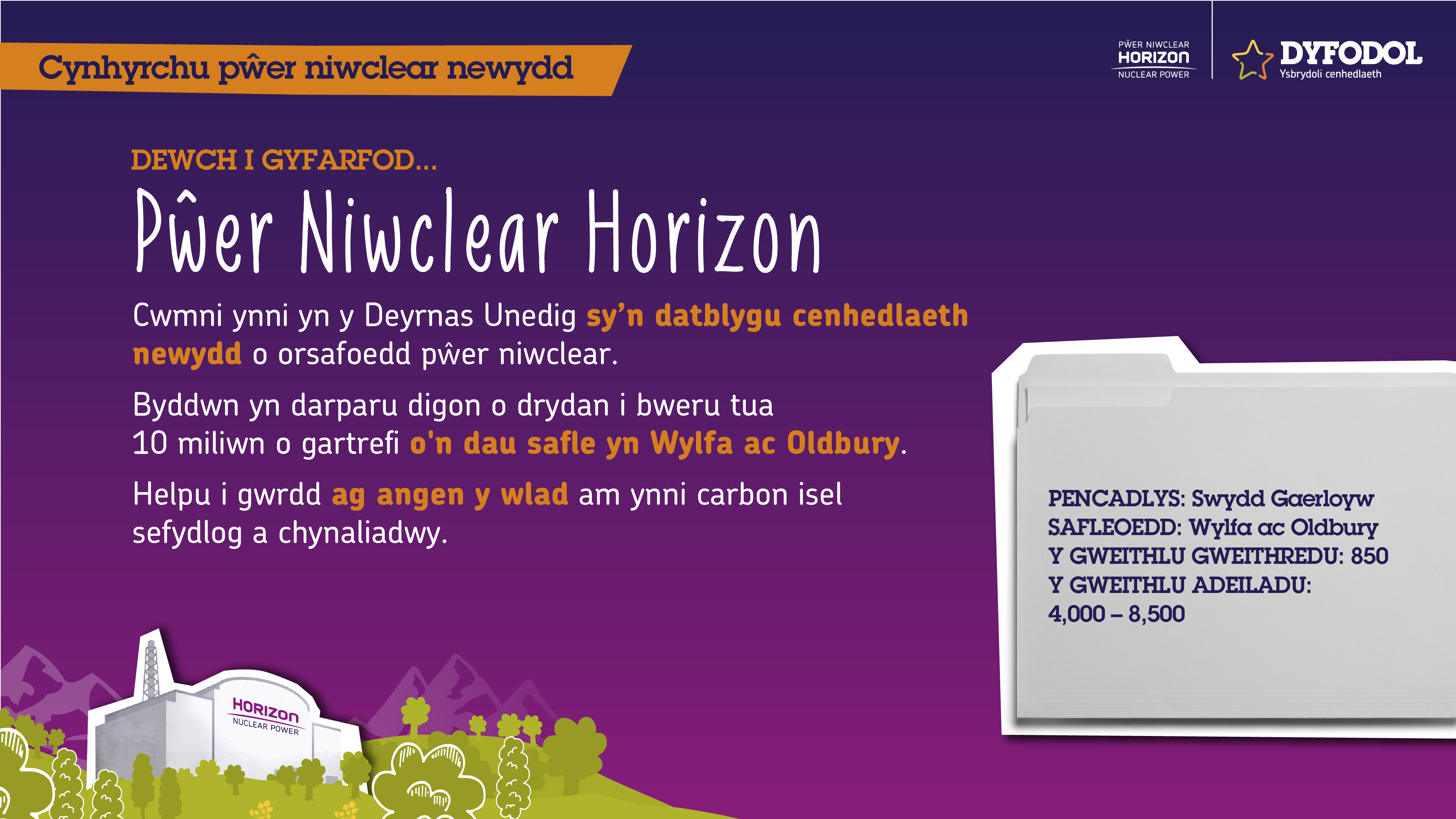 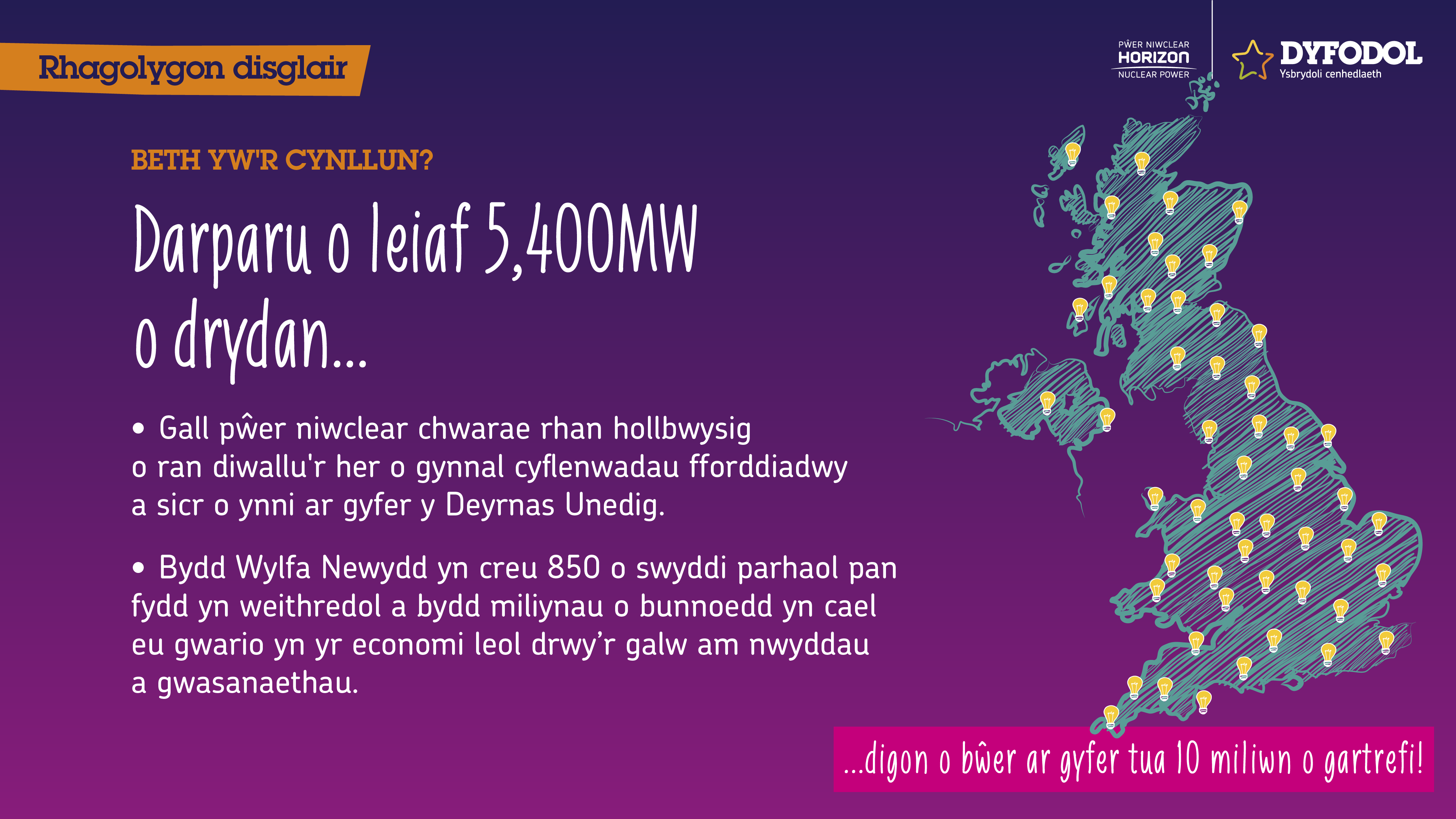 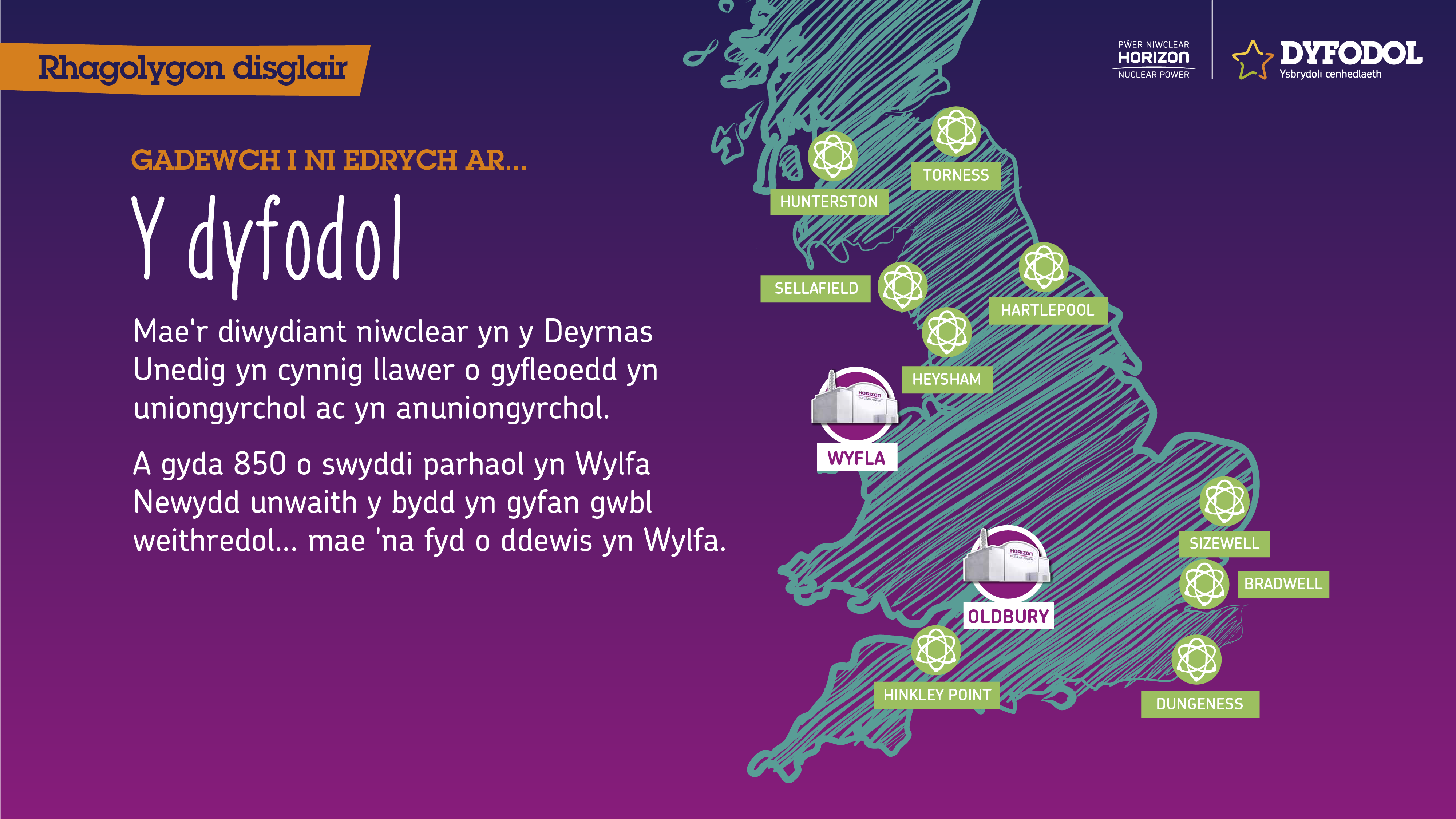 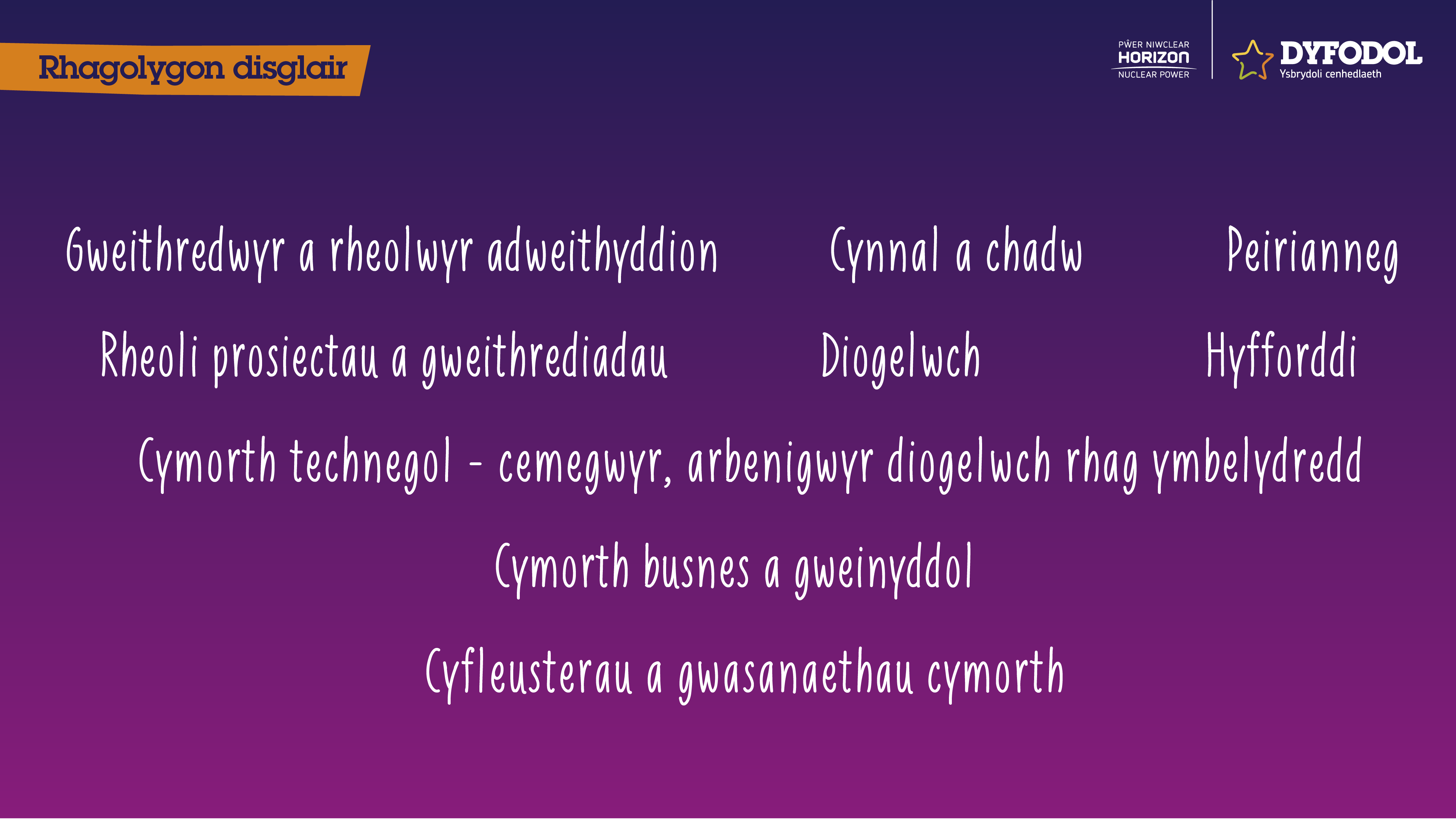 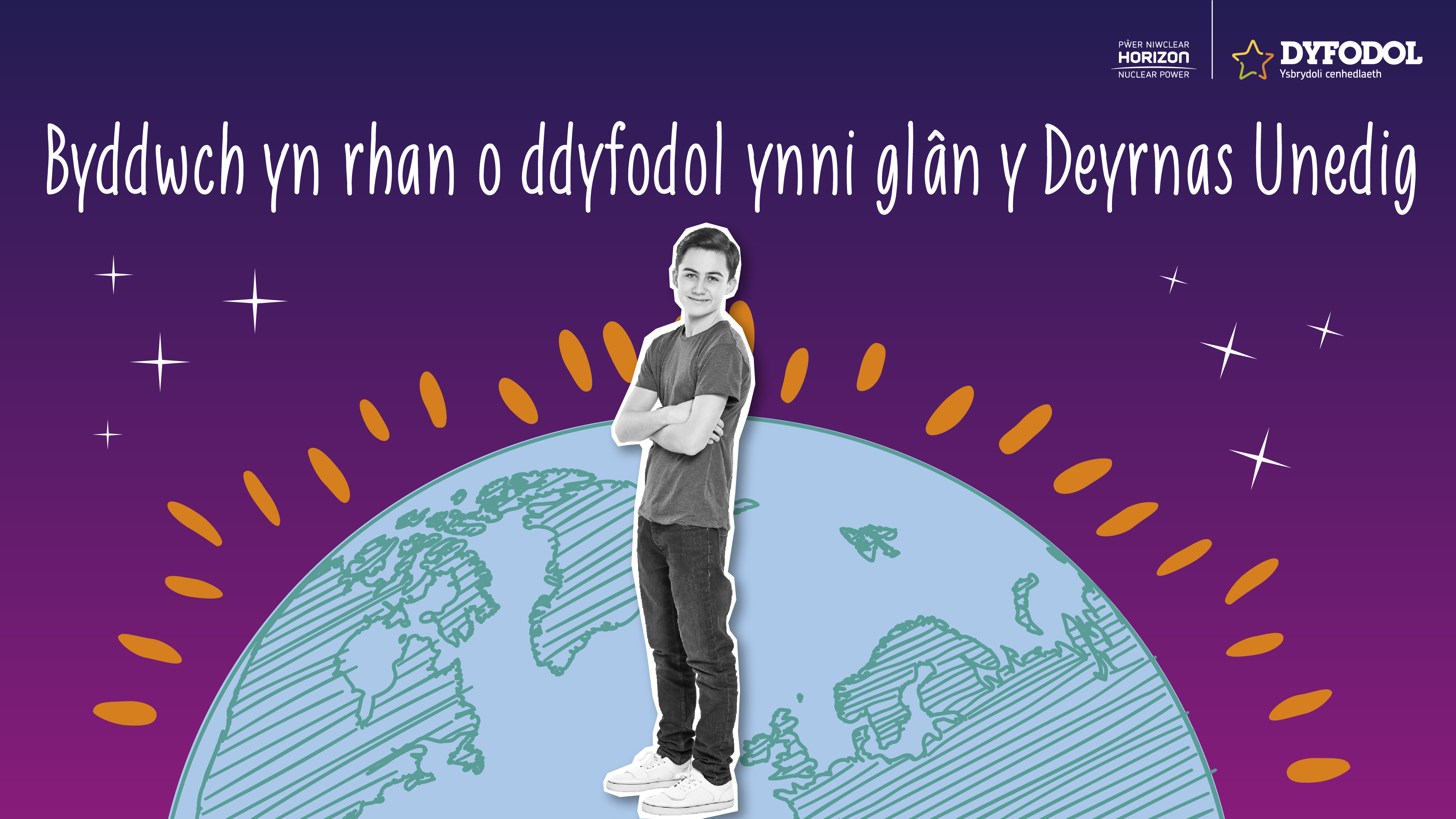